Academic Standards: 
Summer 2021 Professional Learning Opportunities
1
Early Childhood
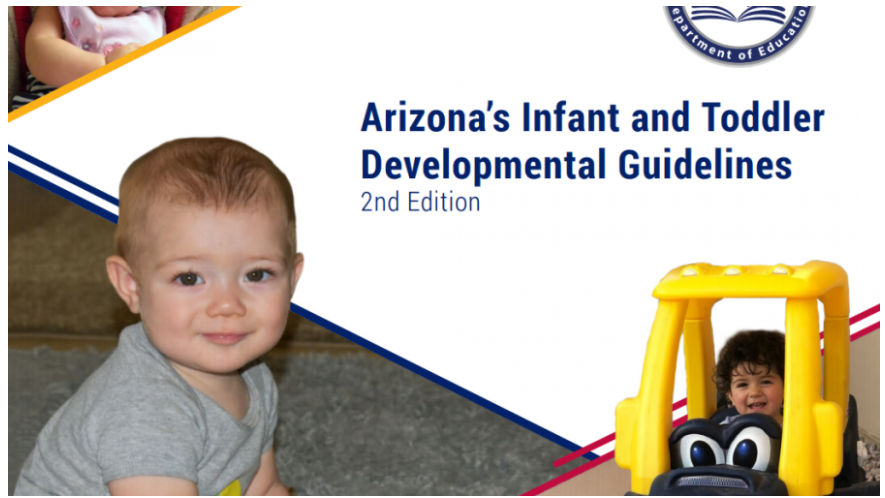 2
English Language Arts
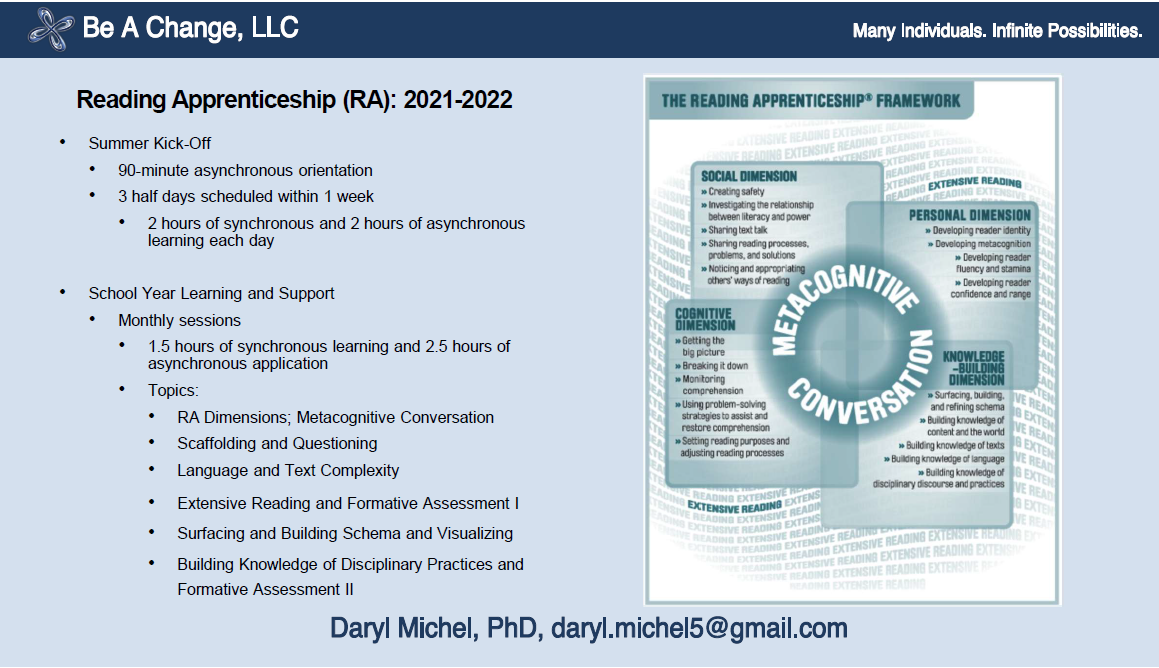 3
Science
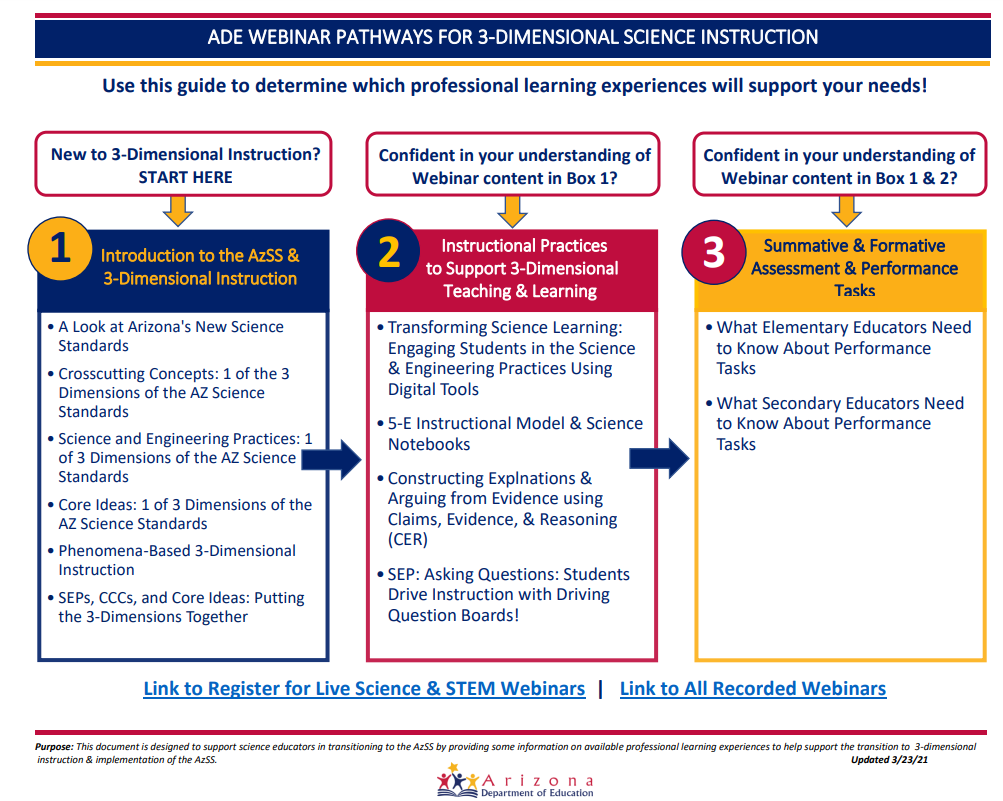 4
Social Studies
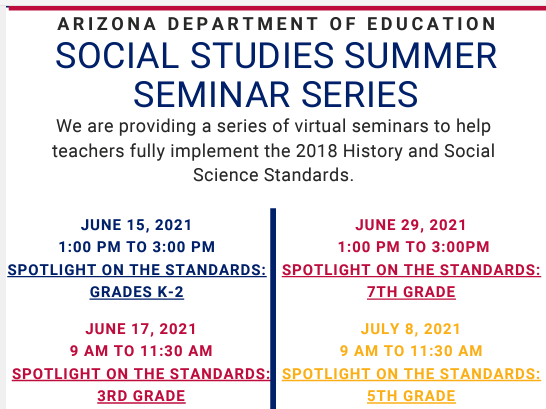 5
Postsecondary
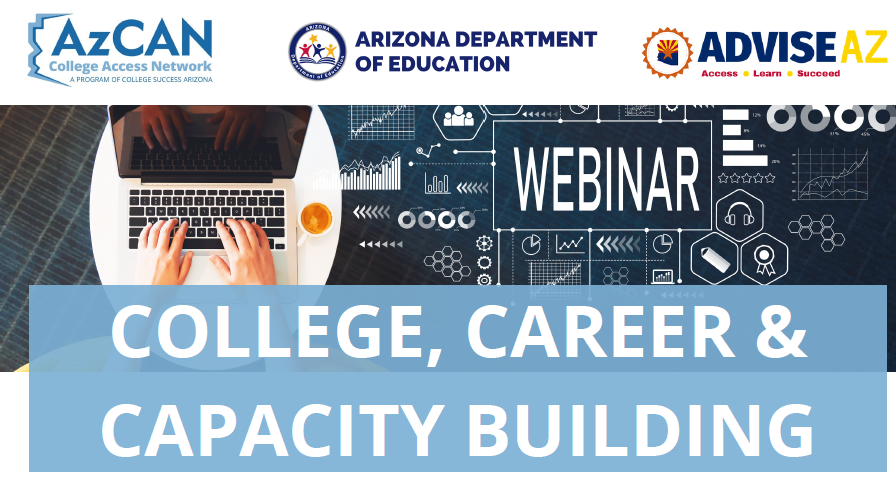 6
Math
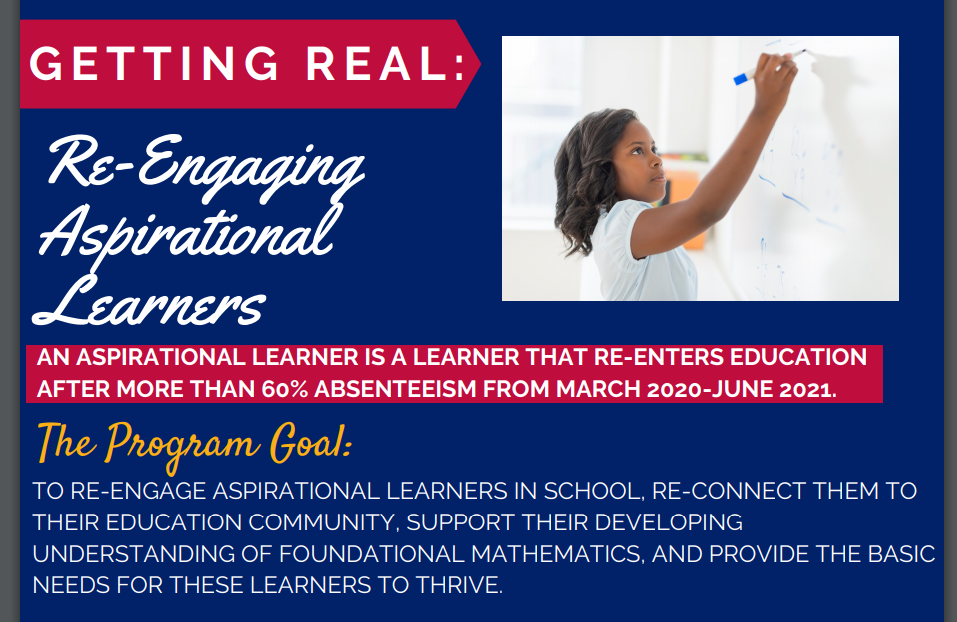 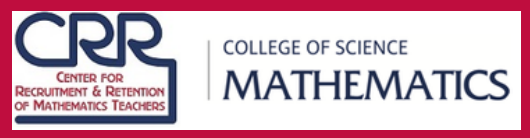 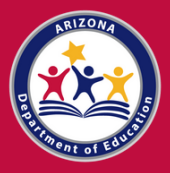 7
Academic Standards Team: We Are Here to Help
8